データベースと情報検索
情報検索(５)　検索エンジンの仕組み

　教員　岩村　雅一
日程（情報検索：担当　岩村）
12/9	検索エンジンを使ってみる
12/16	メディア検索を使ってみる
12/25　　　ウェブアプリケーションを使ってみる
1/9	検索エンジンを用いた演習
1/20	検索エンジンの仕組み
1/27	メディア検索の仕組み
2/3　　消費者生成メディアの最近
アンカー
Webの構造
グラフ構造
ページ
ここにリンクがある
リンク
こっちにもリンク
Webのサイズ
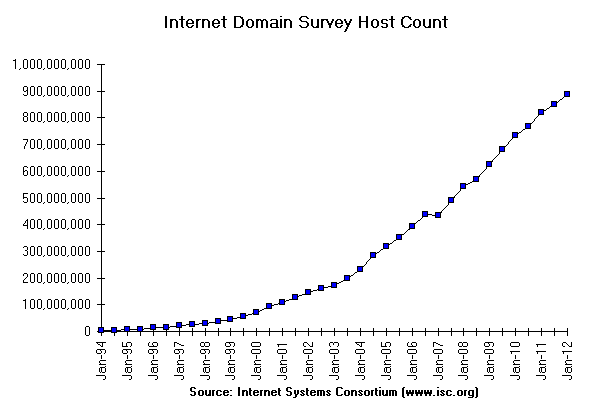 Webの地図
どんな形？
ランダム？
１９クリック(1999年)
Webの地図：　蝶ネクタイ理論
Webの直径は？
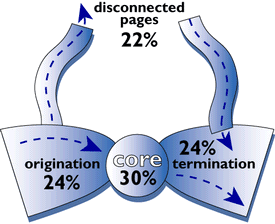 １０クリックくらい
１００くらい
１０００くらい
１万以上
コアに到達可、
コアから到達不可
コアから到達可、
コアに到達不可
強連結な部分
IBMのHPより
Webの利用（アンケート）
Webでの調べ物
ディレクトリ・サービス主体？
検索エンジン主体？
検索エンジンに入れるキーワードの数は？
１個
２個
３個
４個
５個
それ以上
検索キーワード数
OneStat.com 調べ（２００４年７月）
2語:  30.09%
１語:  26.83%
３語:  16.60%
４語:  14.83%
５語:    6.76%
６語:    2.81%
７語:    1.13%
簡単な検索
キーワードの有無
１００億ものページを、数語で区別可能？
限界あり
別の、何か賢い方法が必要？
どのような可能性が考えられるか？
参考文献
Google の秘密 - PageRank 徹底解説馬場肇 http://homepage2.nifty.com/baba_hajime/wais/pagerank.html
サーチエンジンGoogle山名早人、近藤秀和情報処理, Vol.42, No.8, 2001
WWWサーチエンジンの作り方原田昌紀情報処理, Vol.41, No.10, 2000
Google
Page & Brin により設立された（1998）
Stanfordの大学院生
データマイニングを研究



世界最大級の情報を持つ検索エンジン
８０億ページ（2005.4現在）
クラスタ・コンピューティング
ＰＣ４．５万台から８万台（ＣＰＵは倍；予測値）
２千～６千テラバイト （１テラ＝1,000,000,000,000＝１兆)
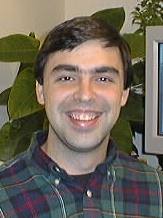 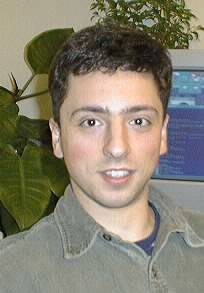 PC台数の推移
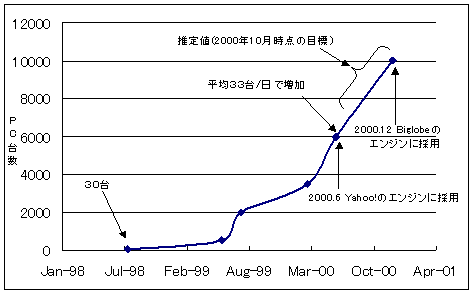 ソフトウェア構成
収集
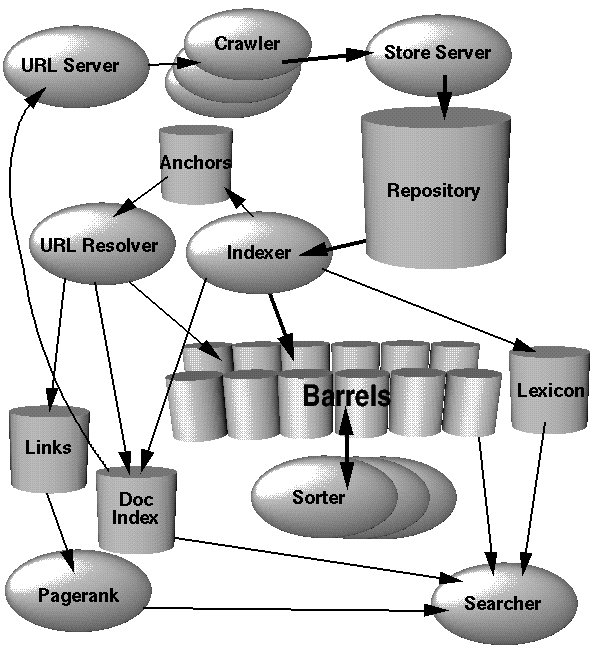 アンカーの情報
圧縮
anchor, word, word位置などの抽出
相対URLを絶対URLに変更
wordからword-IDへのハッシュ
アンカー部分のテキスト情報
doc-IDからword-IDへの索引とその逆
webページの相互リンク情報
逆向きの索引を作成
Mining=採鉱（鉱石を採掘すること）
Data Mining
データ＝鉱山
埋もれた有益な情報＝鉱石
Text Mining
データがテキストとして与えられたもの
IBMの事例が有名
Web Mining
Mining の対象がweb
PageRankは Web Mining の一種
Web Mining
Web Contents Mining
Webからの情報抽出やテキストマイニング
Web Usage Mining
ログやクリック履歴を解析してアクセスパターンを分析
Web Structure Mining
リンク構造に基づくマイニング
PageRankはこの一種
PageRank
基本的な考え方
「多くの重要なページからリンクされているページは、やはり重要なページである。」
リンク＝投票
ただし、１ページが１票持っているのではない
ページの「重要度」に応じた票数
重要度
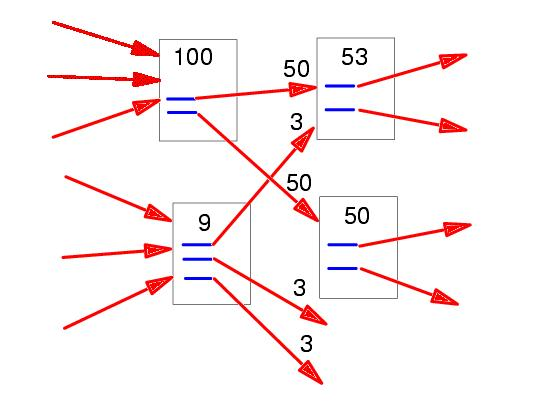 Google の秘密 - PageRank 徹底解説　馬場肇　より引用
小
大
小
大
重要度の意味
被リンク数
リンクされていれば、それだけ重要度は大
リンク元の重要度
重要度が高いページからのリンクは高く評価
リンク元のリンク数
選び抜かれたリンクならば重要視
PageRankの計算
重要度の初期値を定める
推移確率に従って重要度を伝播
収束した結果をPageRankとする
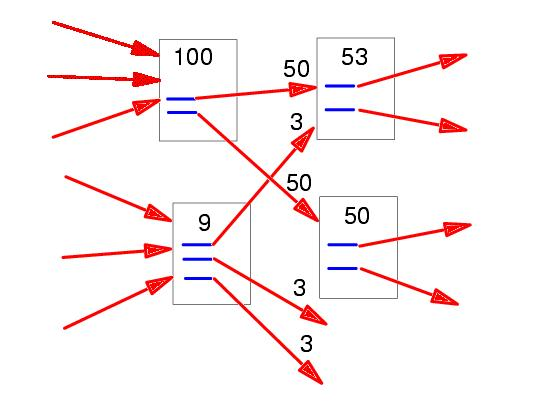 .061
.166
.045
.304
.141
.179
.105
小規模な例に対するPageRank
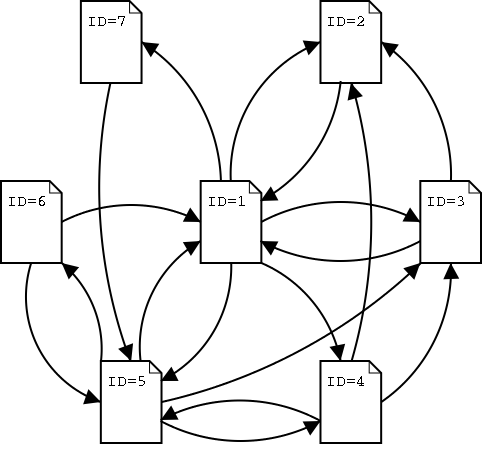 PageRankの値が
最大のページは？
Google の秘密 - PageRank 徹底解説　馬場肇　より引用
PageRankの評価
PageRankの意味と計算
ランダムにリンクを辿るユーザが、
一定時間に、各ページを訪問する確率
ちょっと高度な内容
推移確率を行列で表したとき最大固有値に対する固有ベクトルがPageRankとなる
詳しいことは、Googleで「PageRank」を検索して出てくる「 Google の秘密 - PageRank 徹底解説」を見て！
A=
i
1
j
リンク構造の表現
隣接行列で表す
ページ i から j にリンクがあれば aij=1
小規模な例
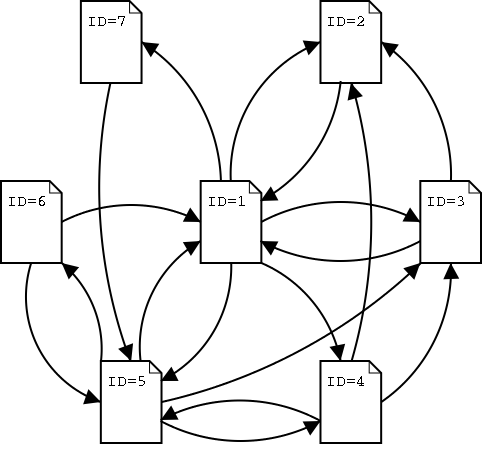 TO
0  1  1  1  1  0  1
1  0  0  0  0  0  0
1  1  0  0  0  0  0
0  1  1  0  1  0  0
1  0  1  1  0  1  0
1  0  0  0  1  0  0
0  0  0  0  1  0  0
F
R
O
M
A=
0  1  1  0  1  1  0
1  0  1  1  0  0  0
1  0  0  1  1  0  0
1  0  0  0  1  0  0
1  0  0  1  0  1  1
0  0  0  0  1  0  0
1  0  0  0  0  0  0
T
A =
推移確率行列
推移確率行列Ｍ
FROM
0
1/5
1/5
1/5
1/5
0
1/5
1
0
0
0
0
0
0
1/2
1/2
0
0
0
0
0
0
1/3
1/3
0
1/3
0
0
1/2
0
0
0
1/2
0
0
0
0
0
0
1
0
0
1/4
0
1/4
1/4
0
1/4
0
T
O
M =
和が１
PageRankの計算
重要度の初期値を定める
推移確率行列に従って重要度を伝播
収束した結果をPageRankとする
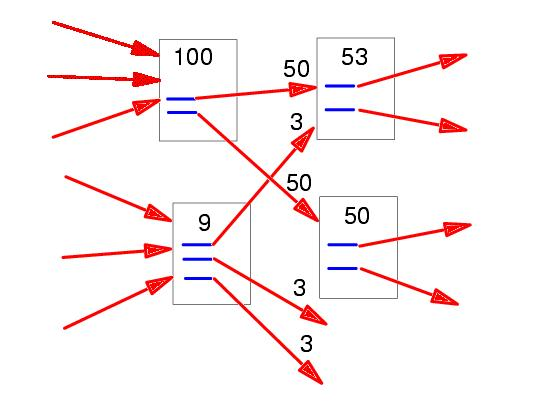 PageRankの計算
収束したときのPageRankをR(ベクトル）とすると
これは良く見るとにおいてλ＝1/cとしたもの
PageRankの計算
要するに、Mの固有値と固有ベクトルを求めればよい。
Rは、絶対値最大の固有値に対する固有ベクトル（優固有ベクトル）
小規模な例に対するPageRank
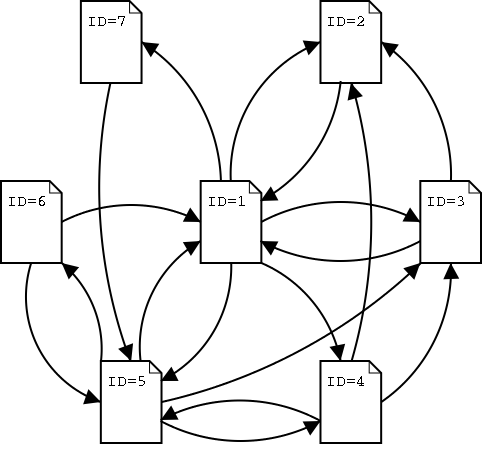 .061
.166
0.304
0.166
0.141
0.105
0.179
0.045
0.061
1
2
3
4
5
6
7
.045
.304
.141
R=
.179
.105
現実の問題への適用
数学用語
現実世界との相違
数値計算の方法
数学用語（１）
PageRankはマルコフ過程と関連している
PageRankが表す量
ランダムにリンクを辿って動くユーザが、一定の時間のうちにそれぞれのページを訪問する定常分布
ただし、推移確率行列が既約であることが条件
数学用語（２）
再帰
状態iから出発していつかはiに戻る確率が１のとき、状態iは再帰的という
強連結
任意の頂点から出発して、他の任意の頂点へ到達できること
数学用語（３）
再帰類
リンクをたどっていける範囲





既約
ただ一つの再帰類しかできないこと
強連結なら既約
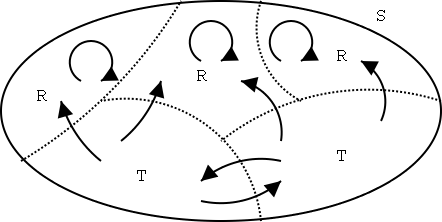 再帰類
非再帰類
現実世界との相違（１）：問題点
理論では既約（強連結）を仮定
実際にはこの仮定は成り立たない
リンクが出ていないページ
リンクされていないページ
推移確率行列が既約でないとどうなるか
優固有ベクトルが複数存在
PageRankが一意に定まらない
0.85
すべての要素が1/N
であるN次正方行列
現実世界との相違（２）：解決策
推移確率行列を既約にする





意味
ユーザは時々（確率1-μで）、全く無関係なページにジャンプする
数値計算の方法
大規模疎行列の計算
メモリの問題は出てこない
優固有ベクトルの計算
固有値をすべて求めるのは計算量が多い
べき乗法で求める
PageRankの使い方
PageRankの値
検索質問(入力されるキーワード）に依存しない
検索質問に対する回答
PageRankでランキングされたページの中から、類似ページを探し出す処理が必要
試してみよう
ページランクが分かるページ
http://pagerank.bookstudio.com/
ページランクの計算
http://www.webworkshop.net/pagerank_calculator.php
http://www.markhorrell.com/seo/pagerank.asp
など
レポート課題
PageRankを調べてみよ
pagerankを調べることができるサイトがある
それを使って、いくつかサイトのランクを調べる
妥当性を論じる
適当に設定した小規模なグラフに対して、PageRankを求めてみよ
グラフの構造と値を見比べて考察
妥当な値かどうか